У Чёрного моря.
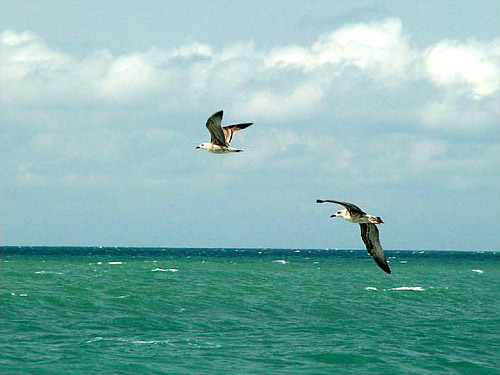 Растительный  мир
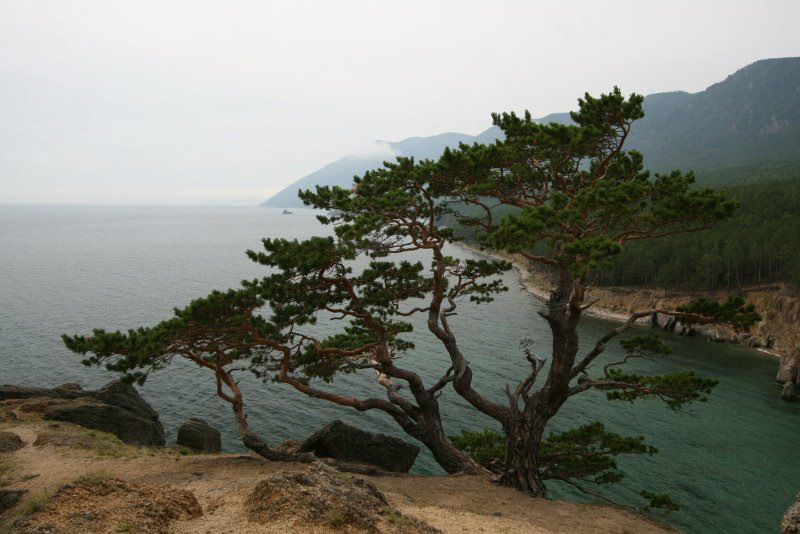 В лесах, на склонах гор
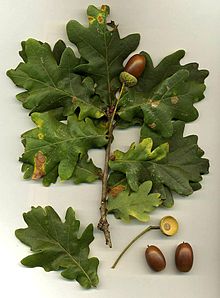 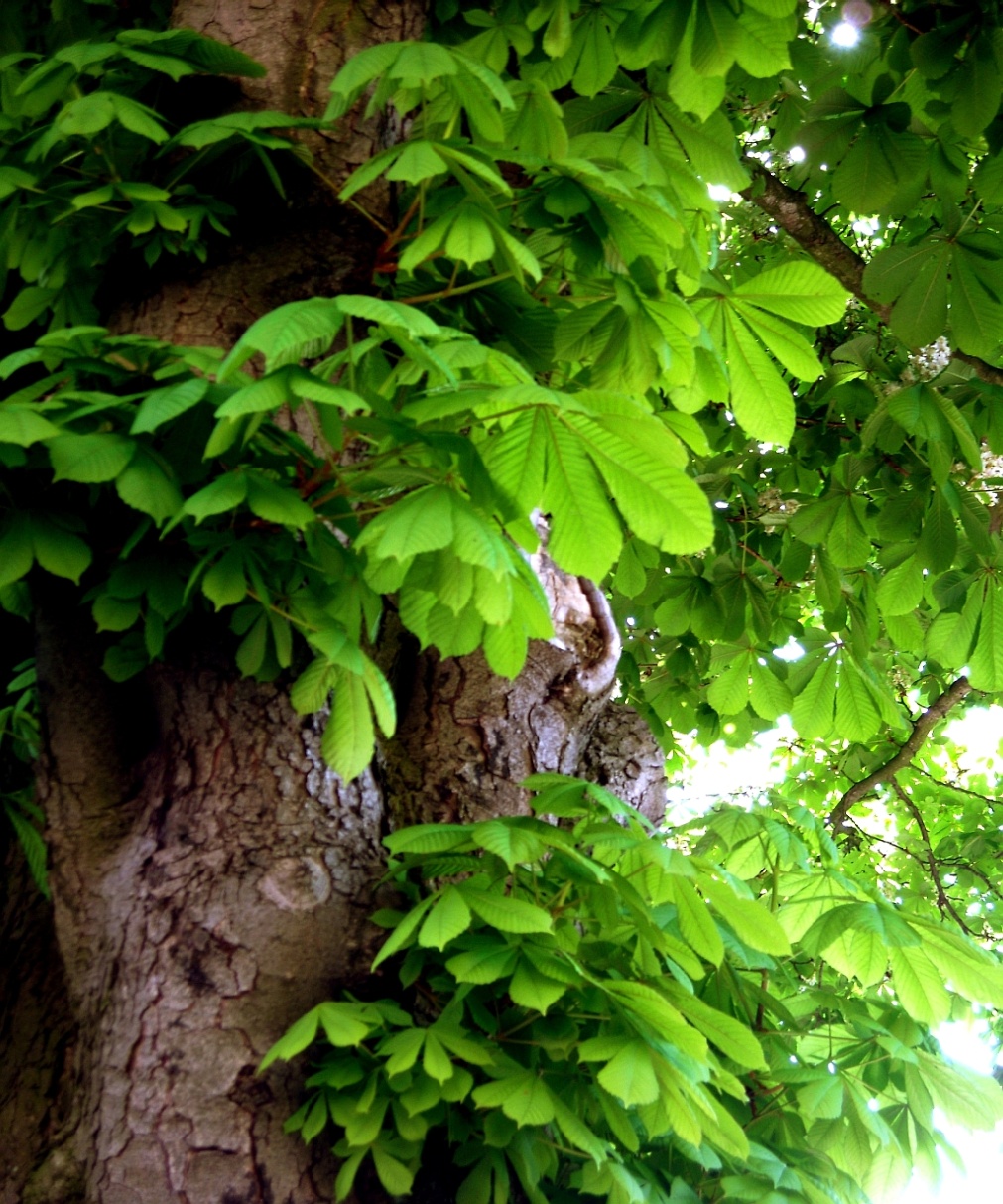 Кипарис
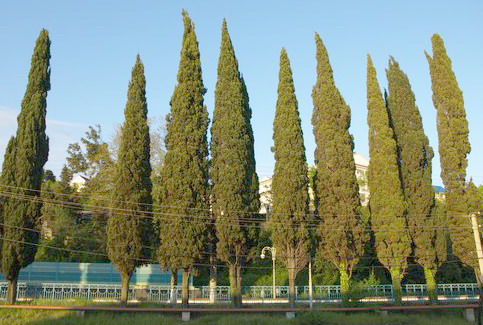 Магнолия
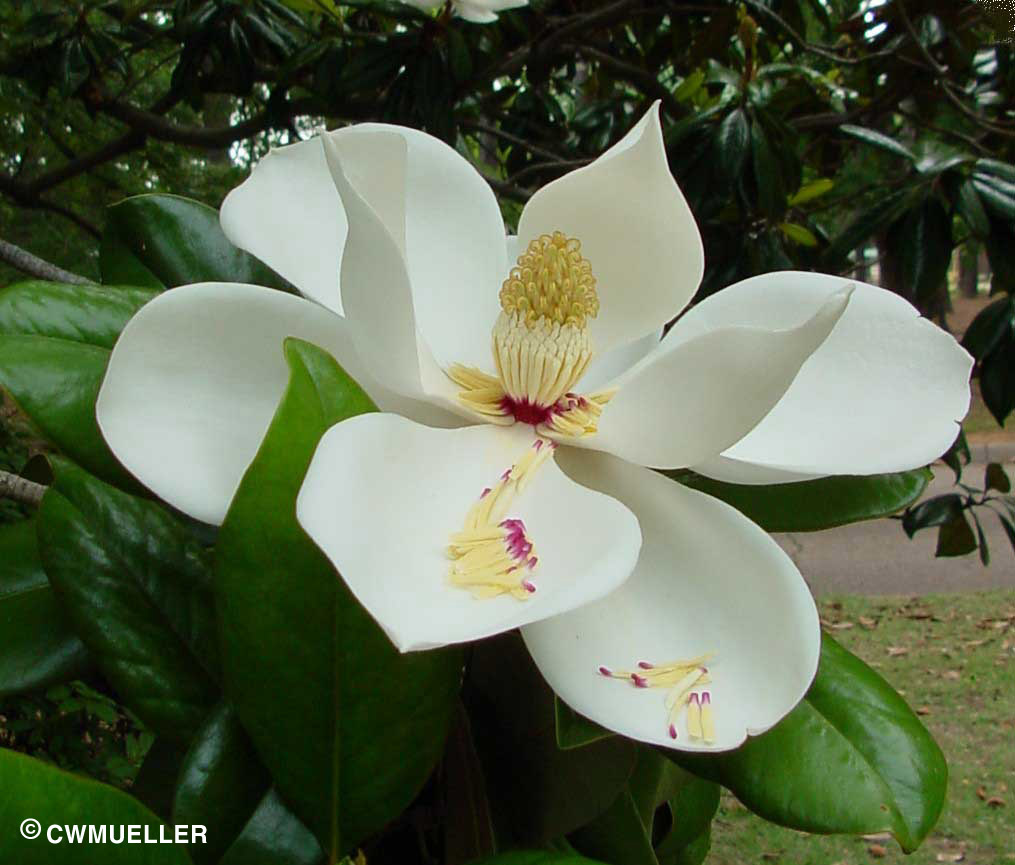 Пальмы
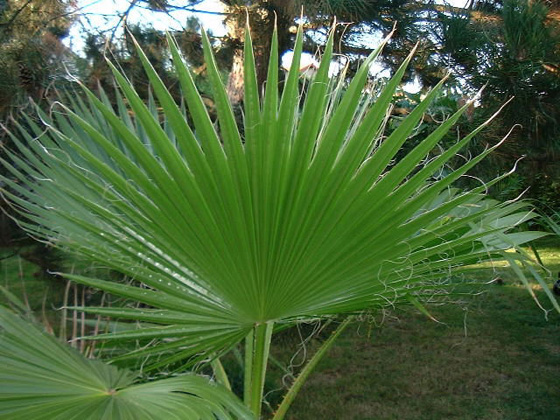 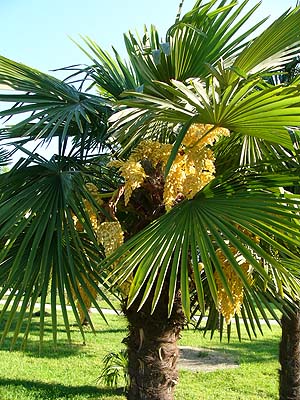 Грецкий орех               Инжир
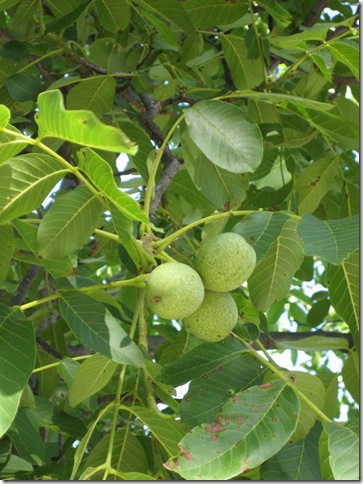 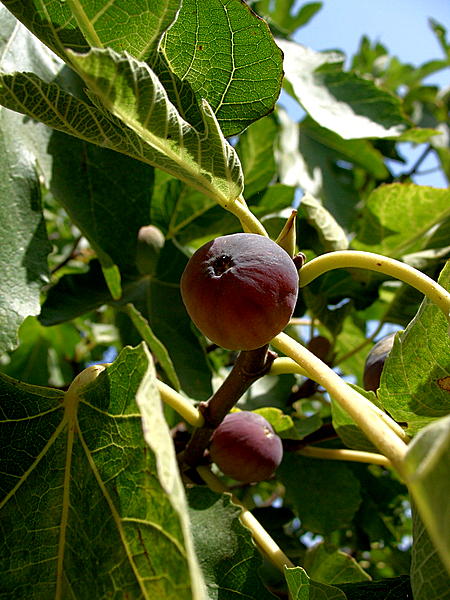 Абрикосы                  Персики
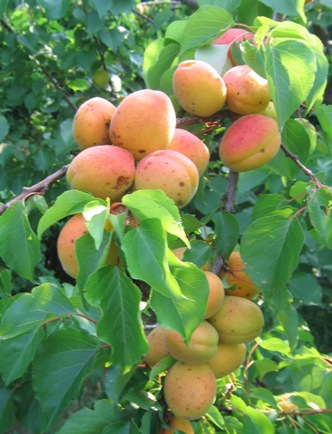 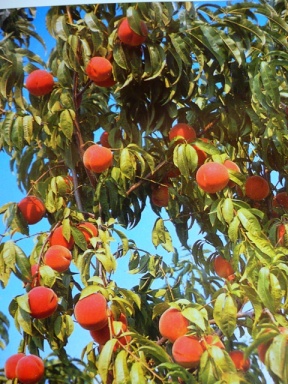 Животный  мир
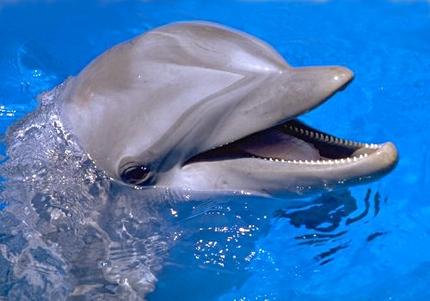 Цикада
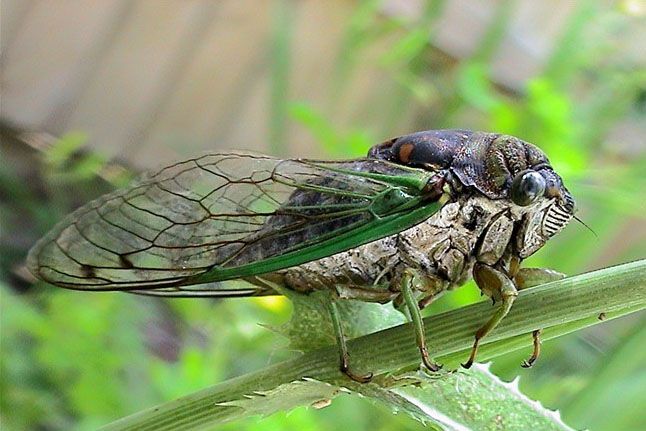 Богомол
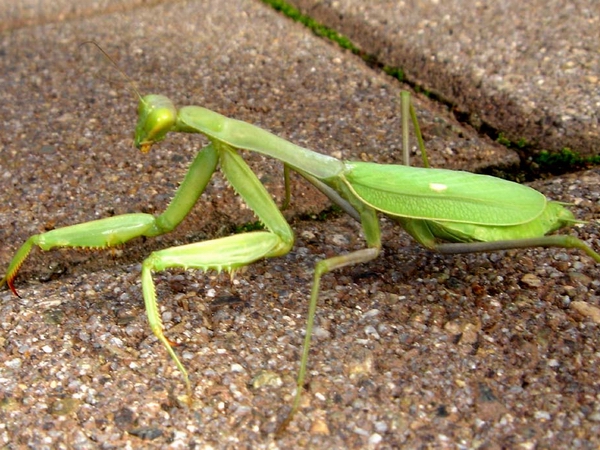 Баклан                           Чайка
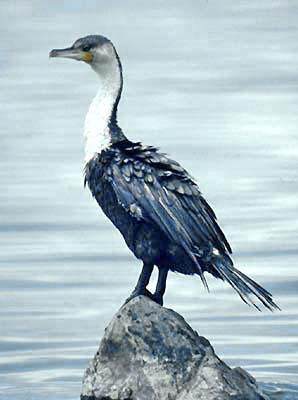 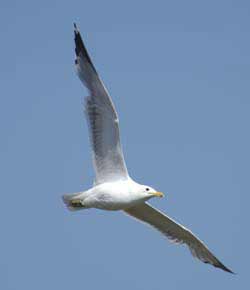 Медуза                         Краб
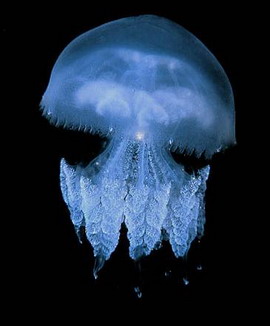 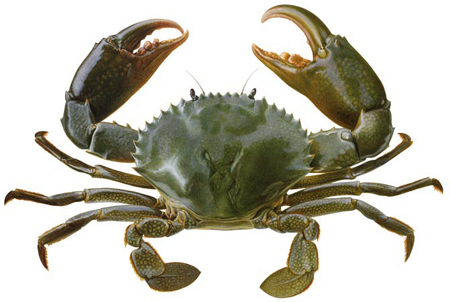 Морской конёк           Морская игла
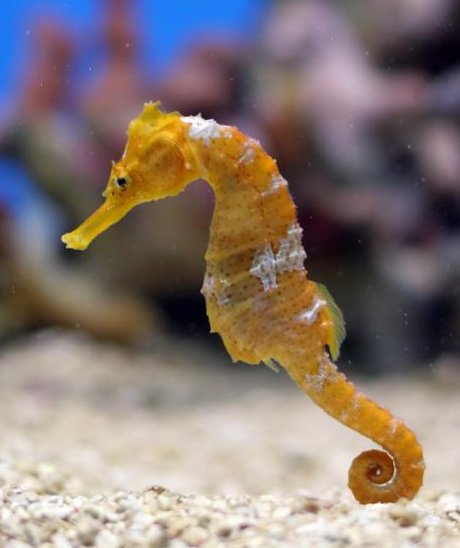 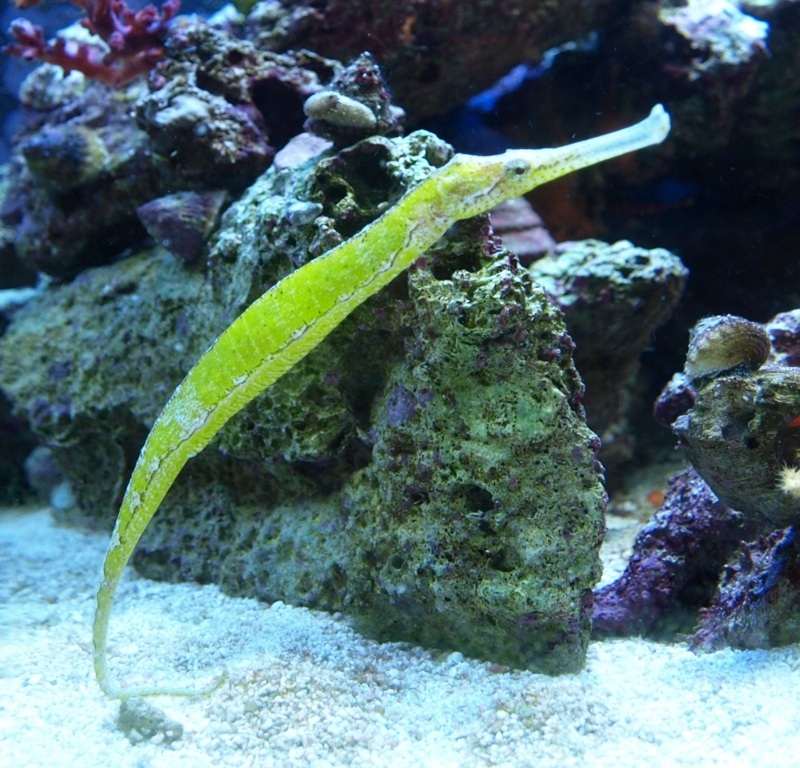 Дельфины
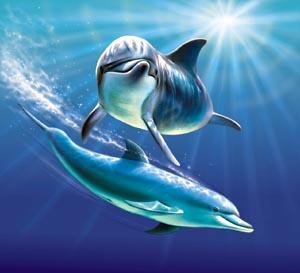 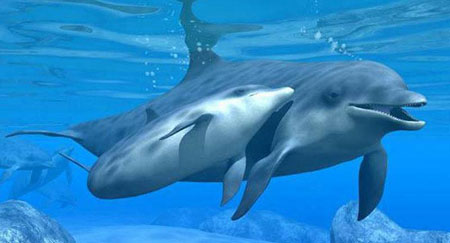 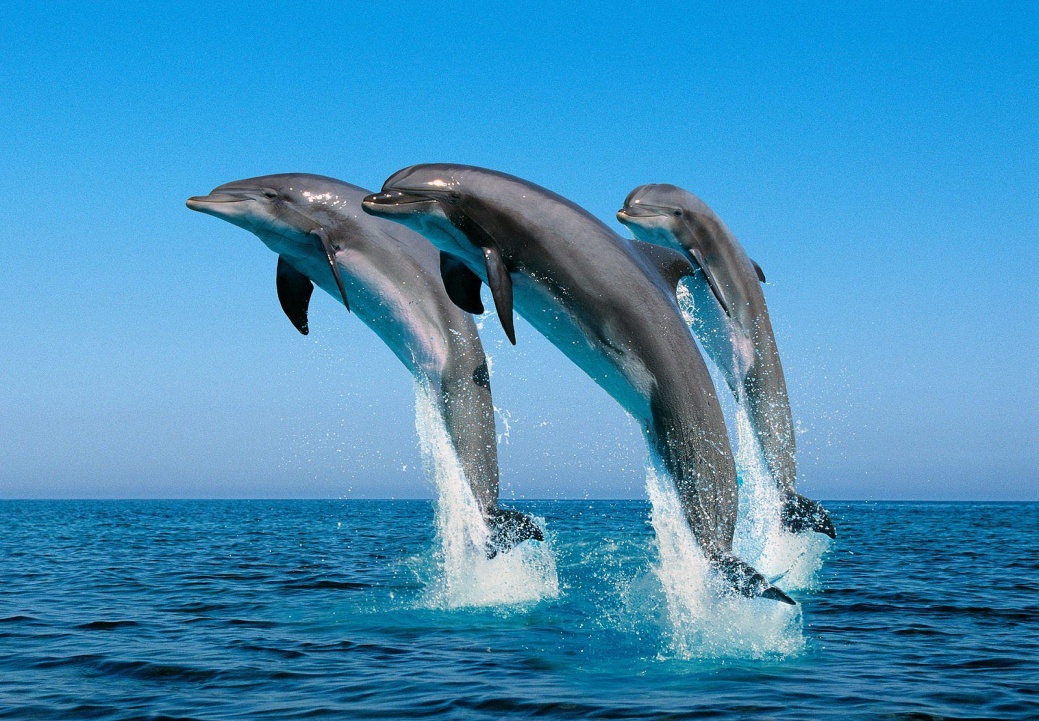 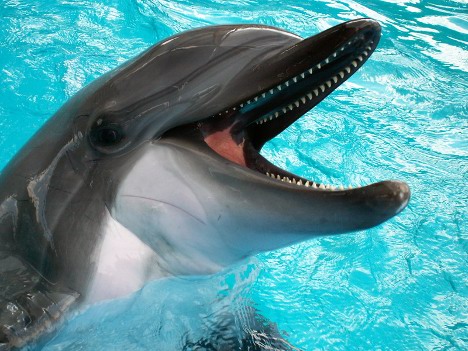